Supported by and in collaboration with Sustainable Energy for All. Consolidated by Kartoza
GEOSPATIAL DATA MANAGEMENT FOR ENERGY ACCESS
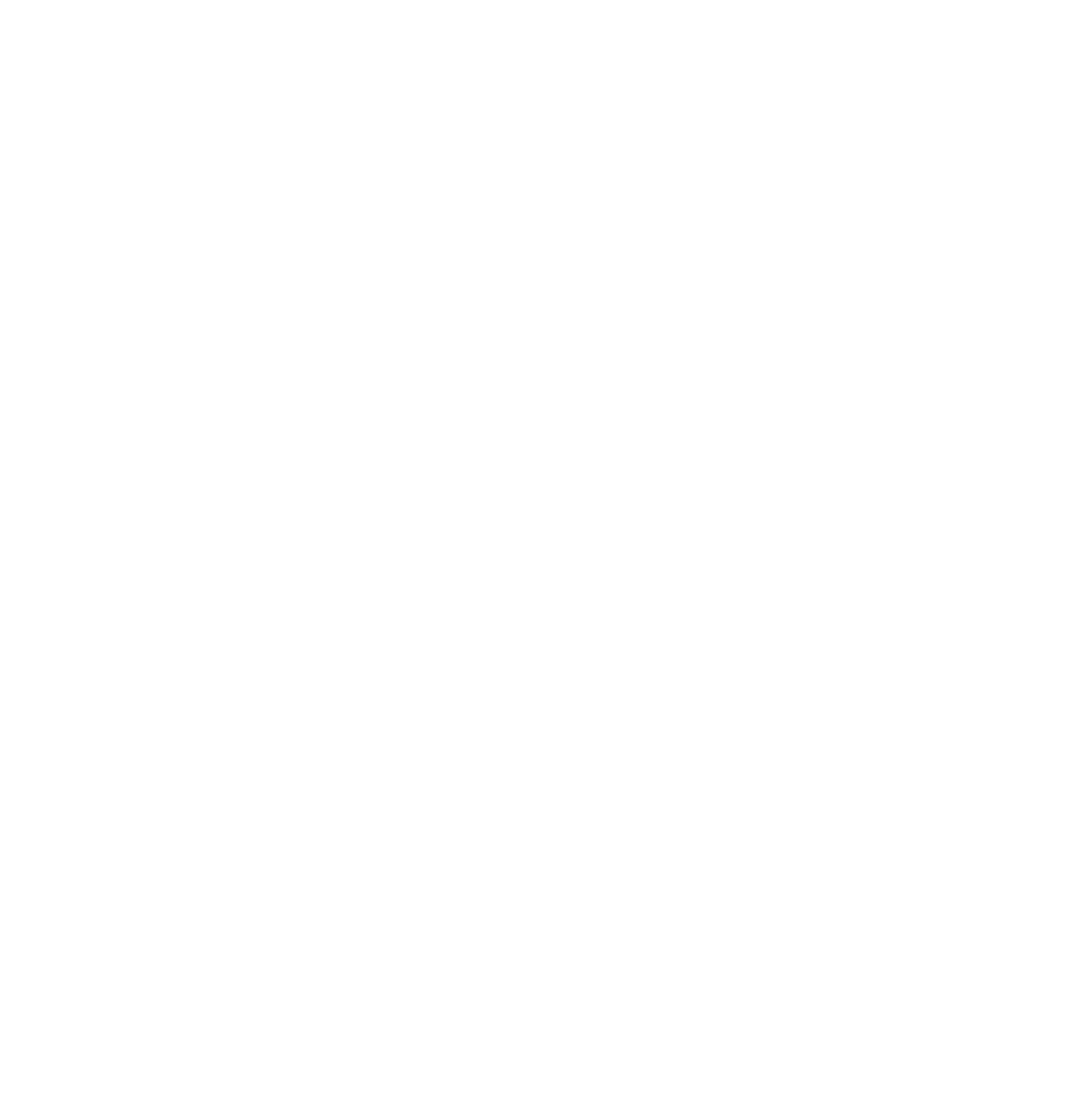 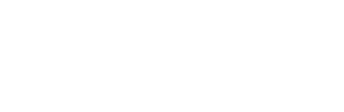 LECTURE 9INTEGRATION OF DATA AND METADATA INTO VISUALISATION PLATFORMS/TOOLS
Version 1.0
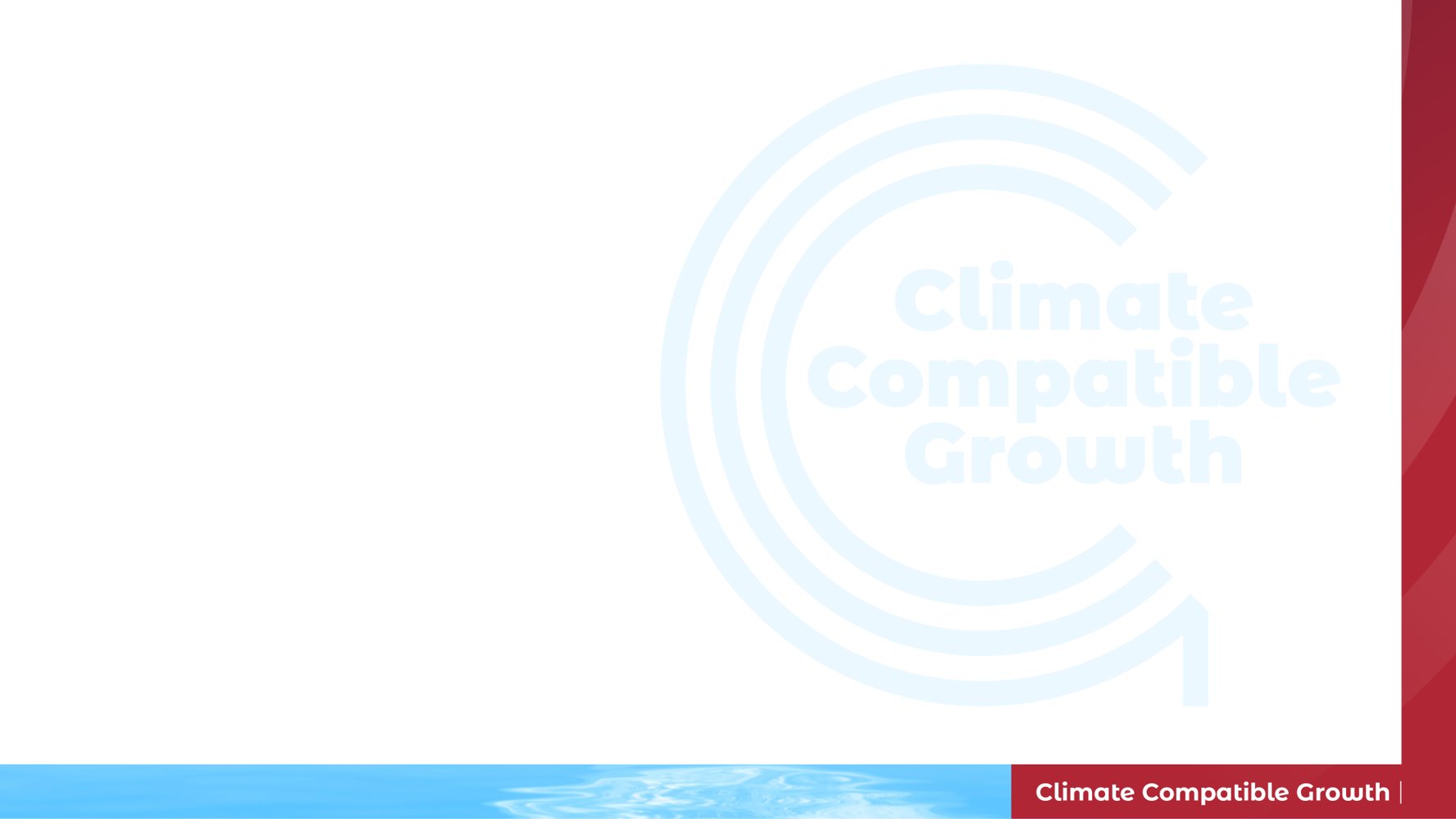 Learning Outcome
In this lecture, you will continue with setting up an SDI ecosystem by integrating data and metadata into visualisation platforms or tools. The following actions will be performed:
Visualisation of data and charts in QGIS and MapStore
Advanced data analysis in QGIS and PostGIS to generate new insights that you can publish in GeoNode or your QGIS layouts.
Further development of your project through the incorporation of OnSSET, OnStove or EAE data
1
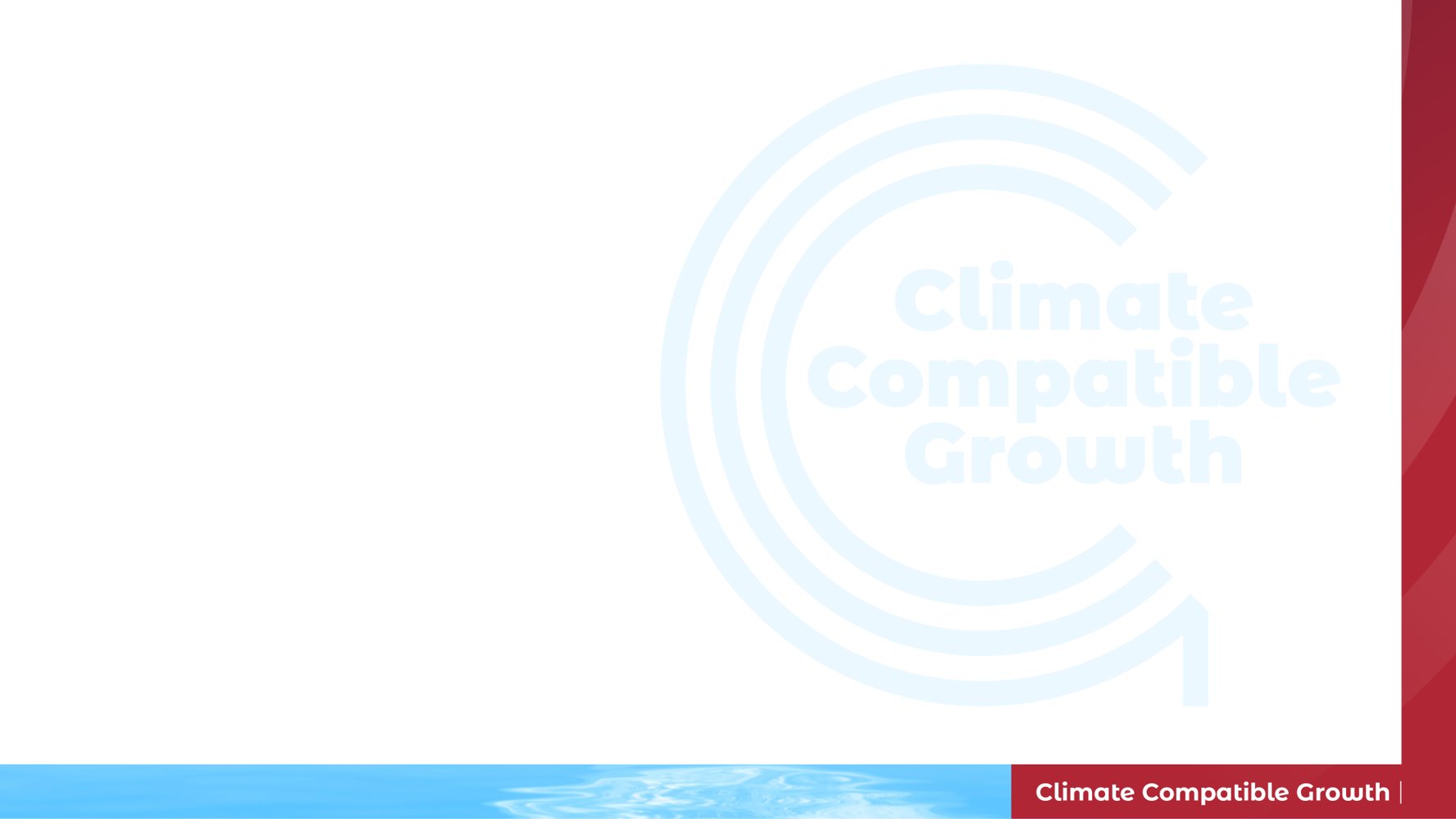 9.1 Charts and Other Visualisations in QGIS and MapStore
Spatial Data Visualisation in QGIS
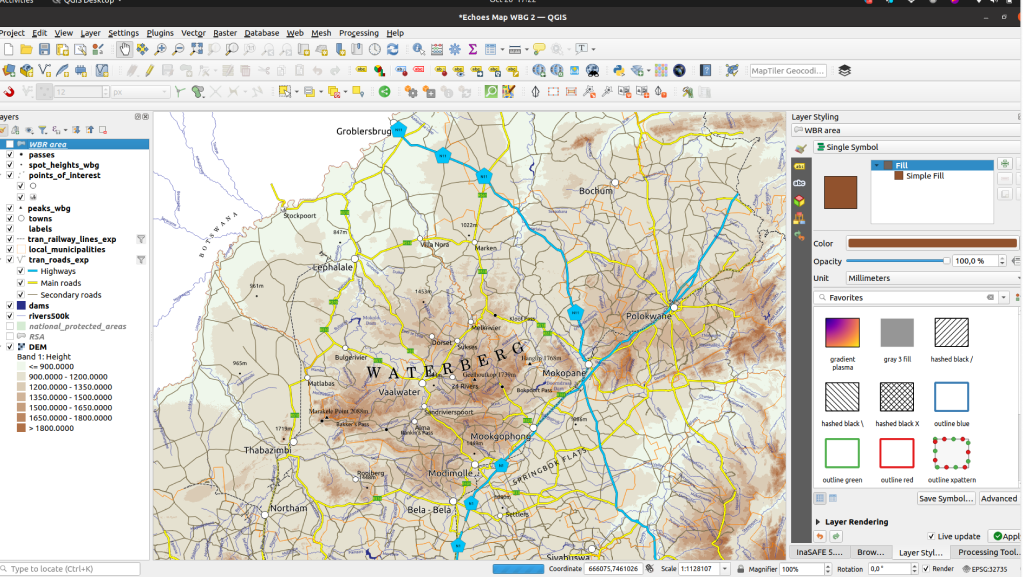 Visualisation is one of the simplest tasks in GIS, it is essential to make geographic data visually informative.
Source: QGIS visualization for vectors
2
[Speaker Notes: Visualisation is one of the simplest tasks in GIS, it is essential to make geographic data visually informative. This can be achieved by changing geographic data's visual properties (i.e., styling).
There are different techniques for visualising mapping data and deriving insights from them.]
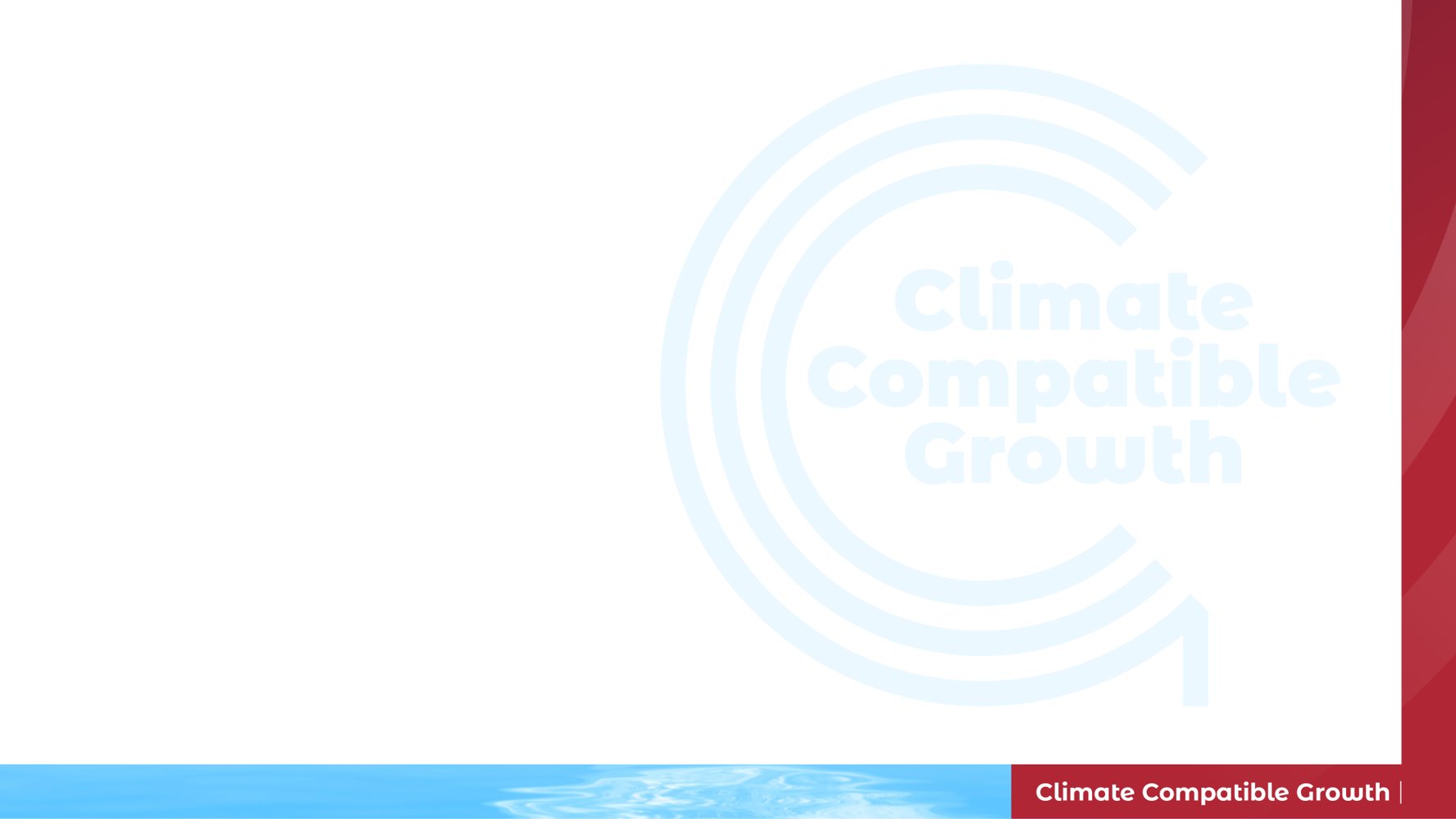 9.1 Charts and Other Visualisations in QGIS and MapStore
Spatial Data Visualisation in QGIS
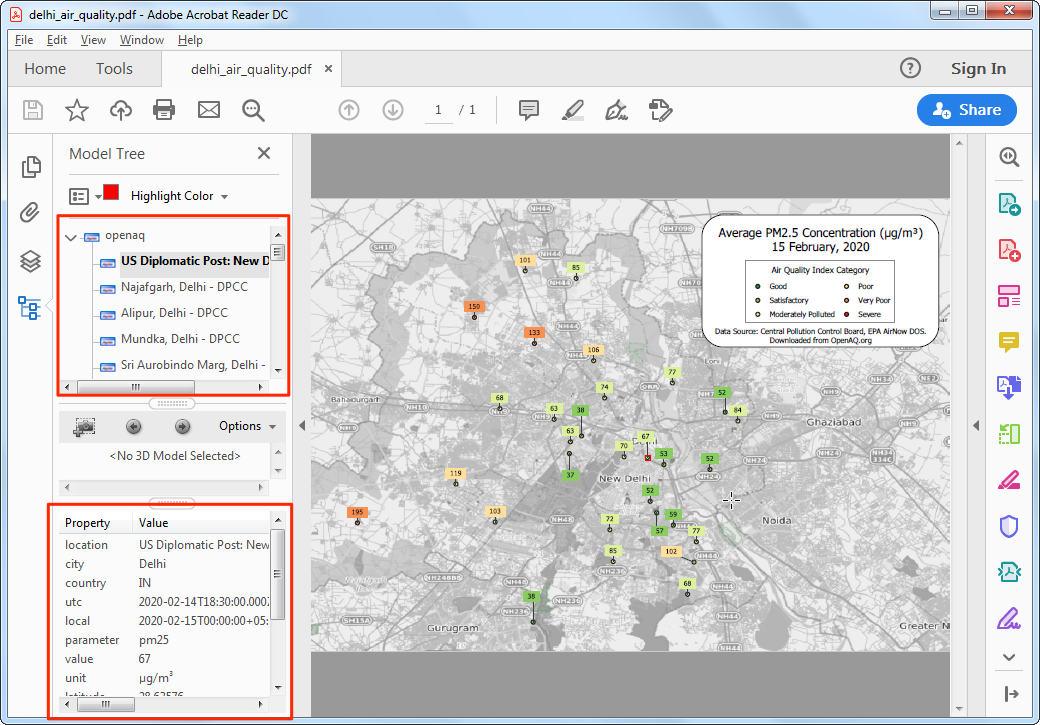 Picture Source: Spatial Data Visualisation
3
[Speaker Notes: It is also important to mention that the visualisation style highly depends on the information you want to expose, but to some extent, it is also a matter of creativity and experimenting with it.]
9.1 Charts and Other Visualisations in QGIS and MapStore
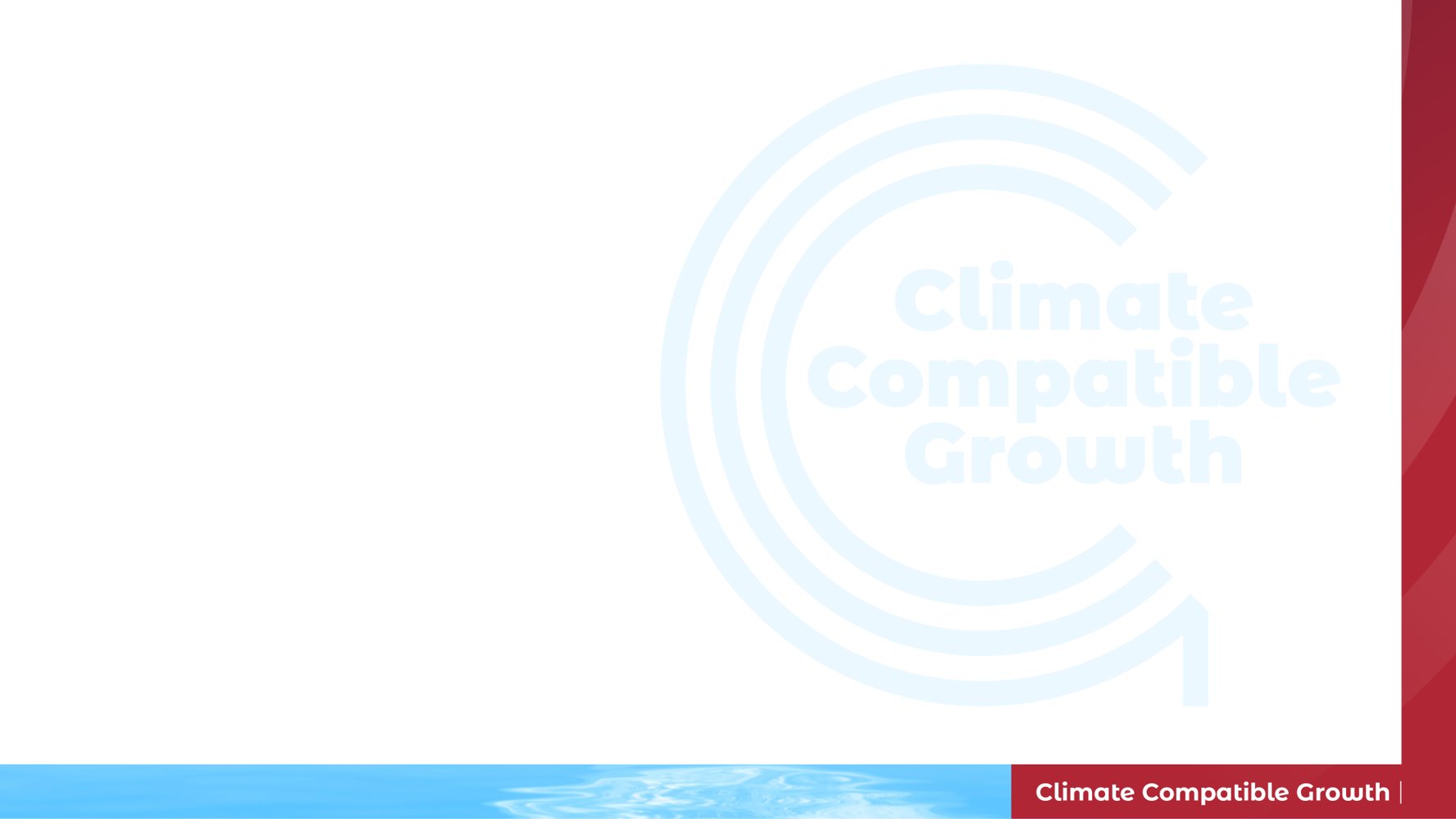 Visualisations in MapStore
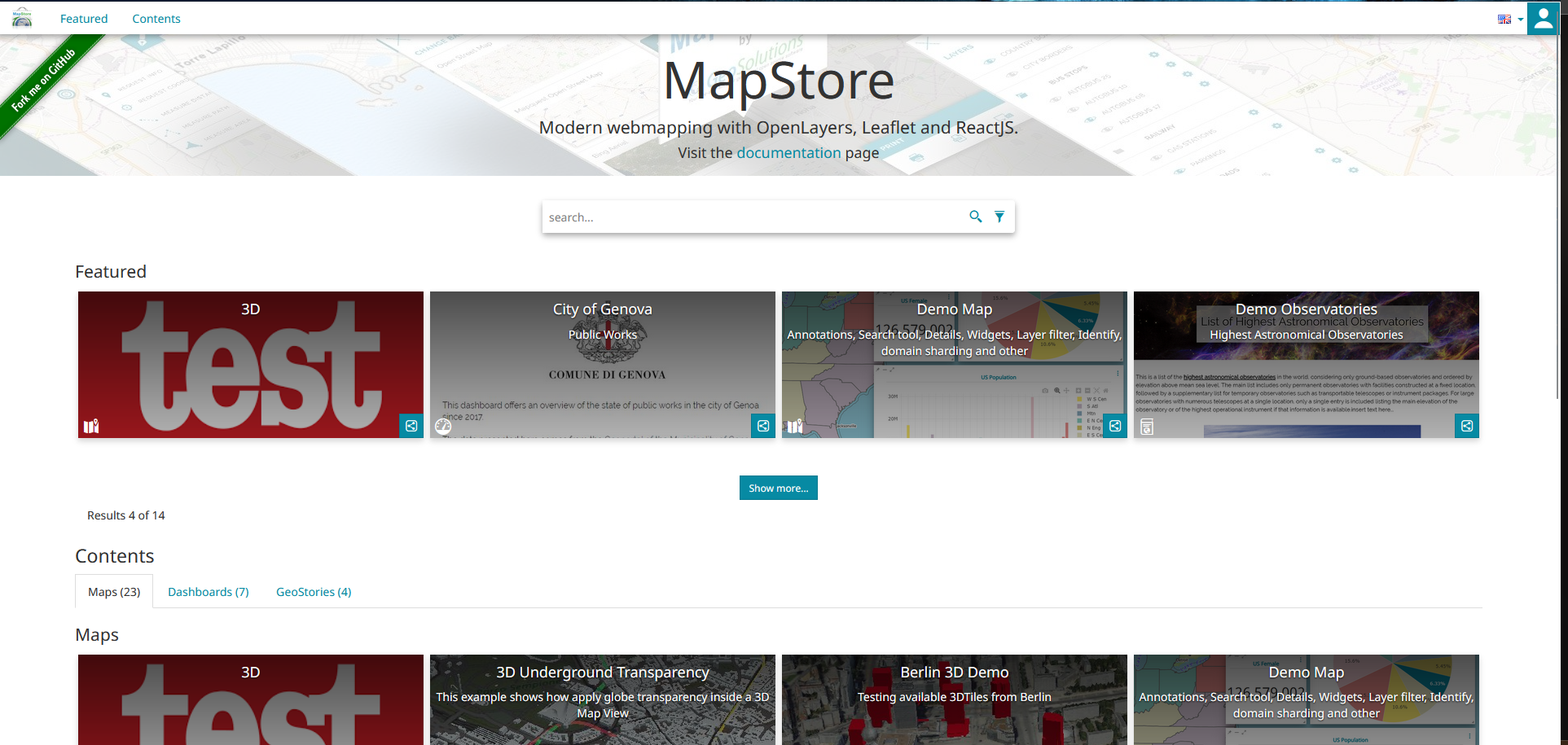 MapStore is a front-end, open-source, client-side web GIS application. It can be described as both a product and a framework.
Source: MapScaping – MapStore and GeoSolutions - MapStore
4
[Speaker Notes: It can be used out of the box to perform analysis and create visualisations, geoportals, dashboards, GeoStories, and web applications sourcing data from your preferred geospatial server.]
9.1 Charts and Other Visualisations in QGIS and MapStore
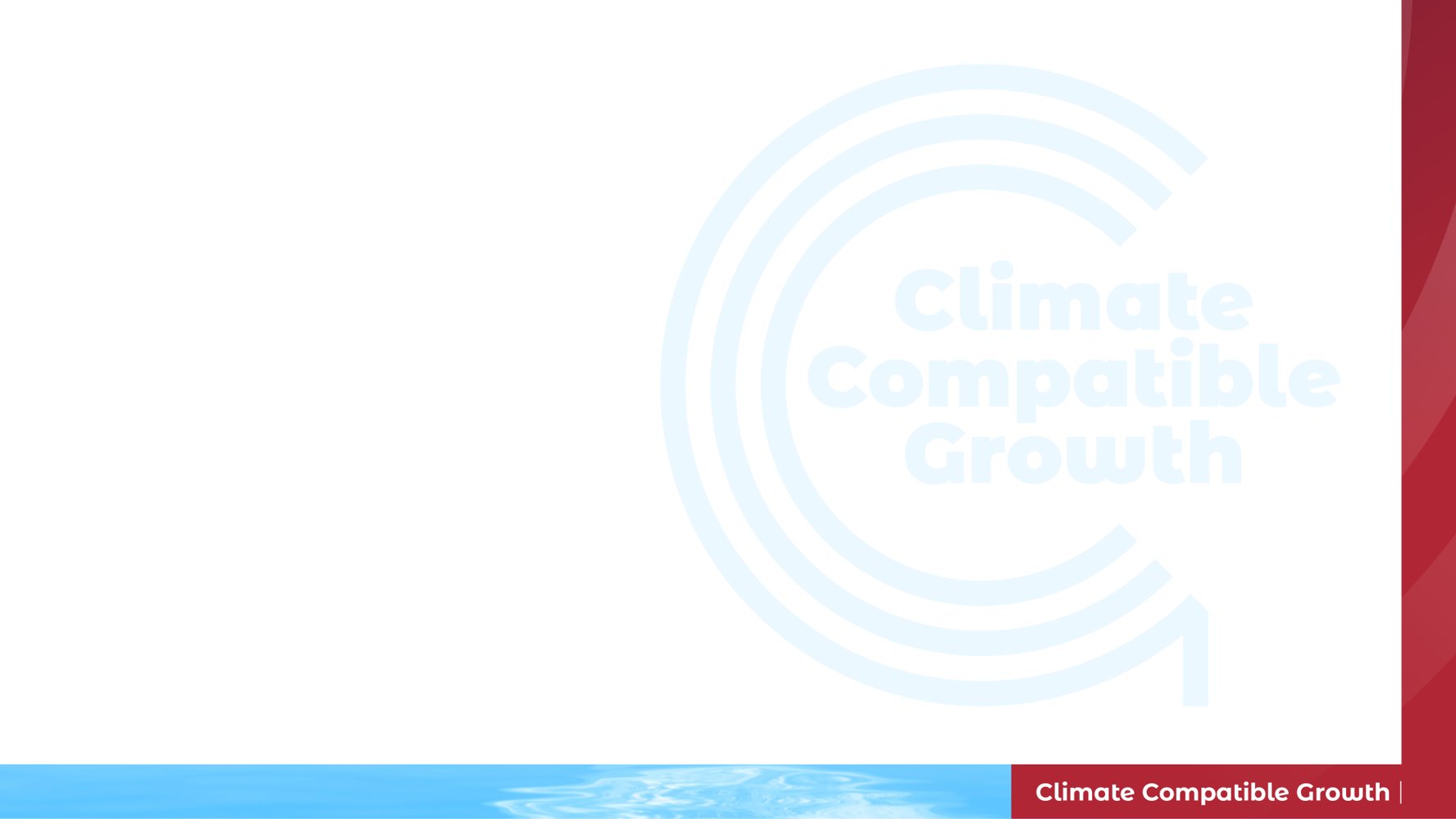 Visualisations in MapStore
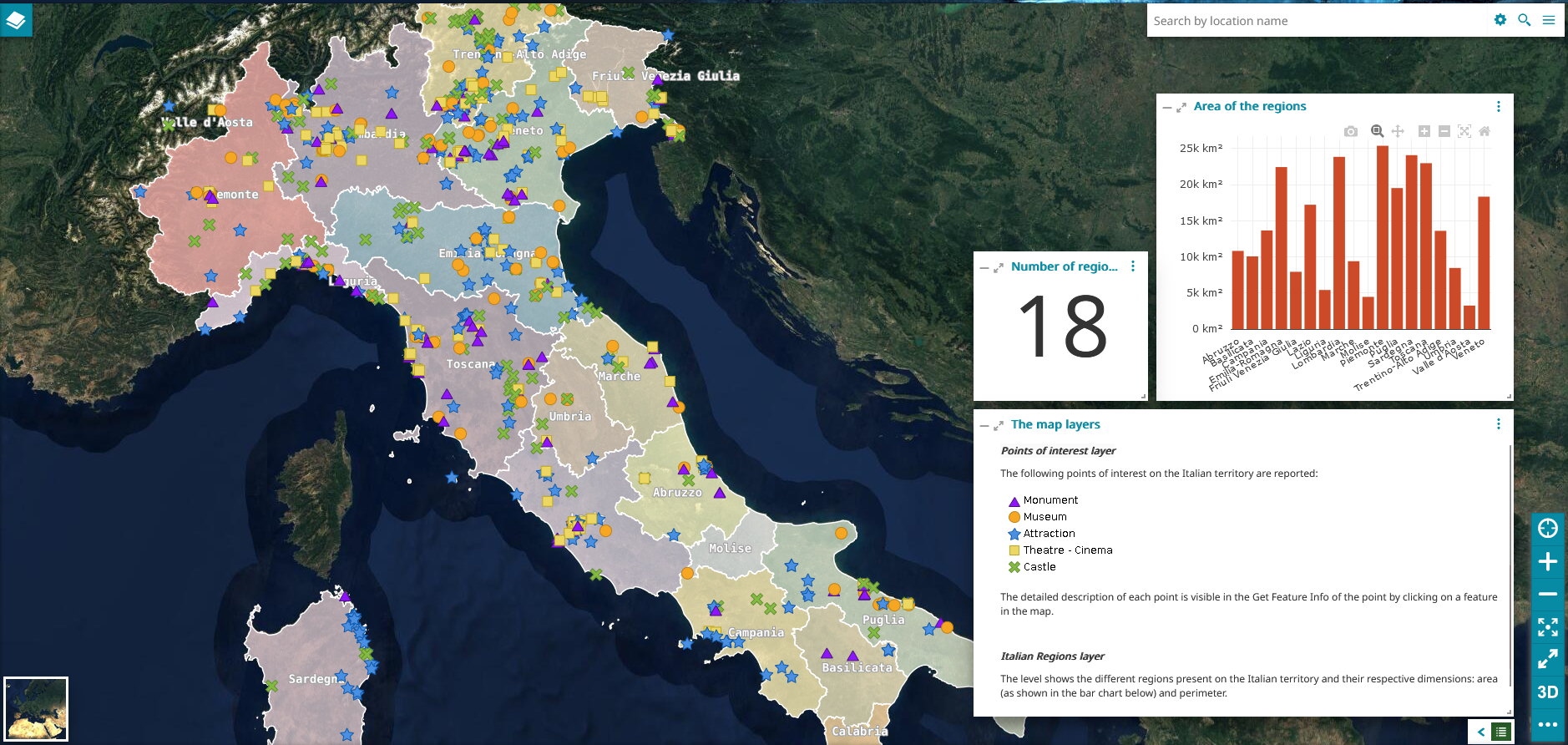 Picture Source: MapStore Demo
5
[Speaker Notes: Some features on MapStore:
It does not depend explicitly on any mapping engine.
It can work with OpenLayers, Leaflet and Cesium ensuring the greatest flexibility when it is used as a framework to develop custom projects.
It automatically adapts to different screen size of portable devices.
It allows users to manage maps, dashboards and GeoStories, to help convey the key highlights of a geospatial context.]
9.2 Advanced Data Analysis in QGIS and PostGIS
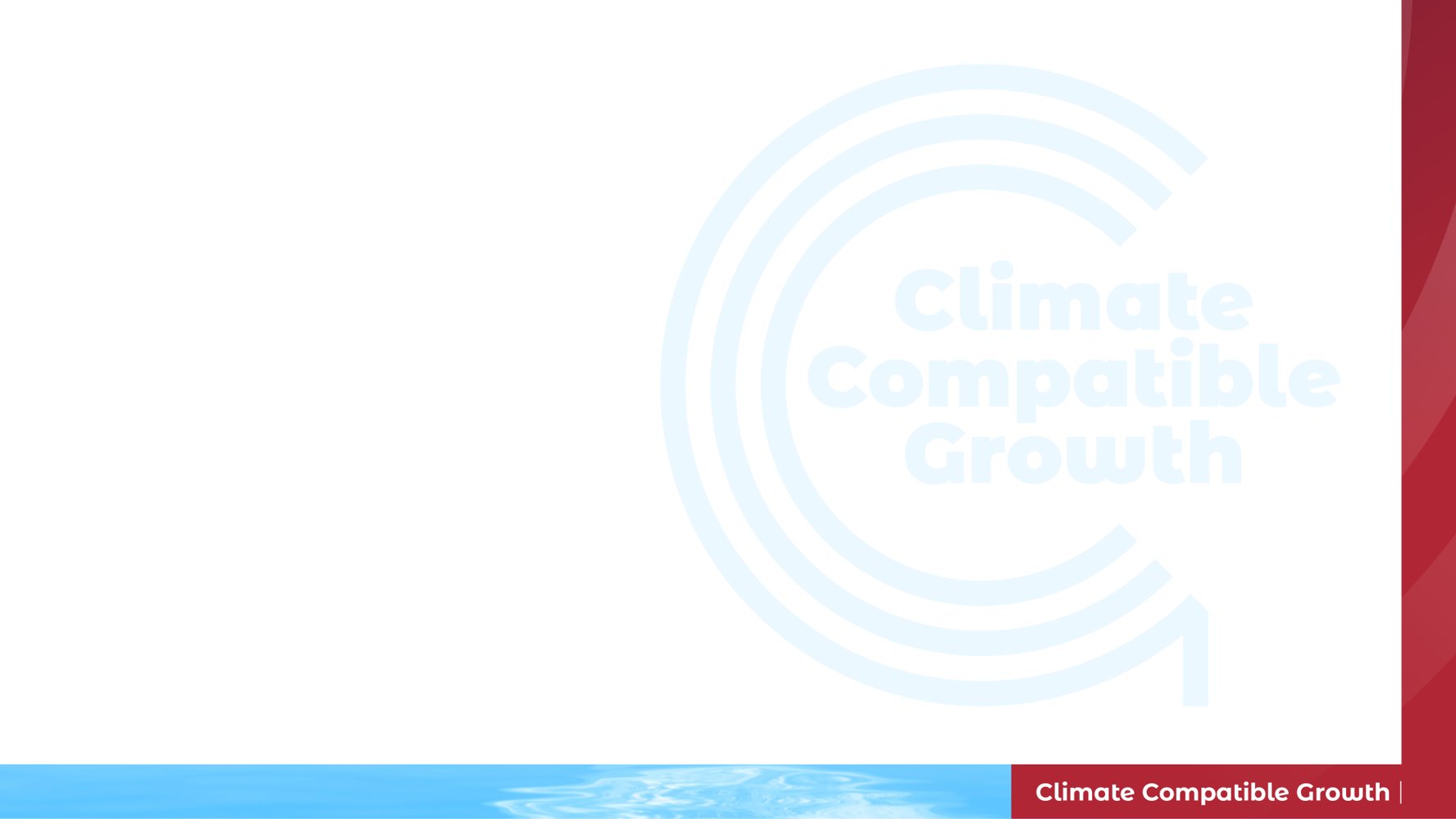 Advanced Data Analysis in QGIS
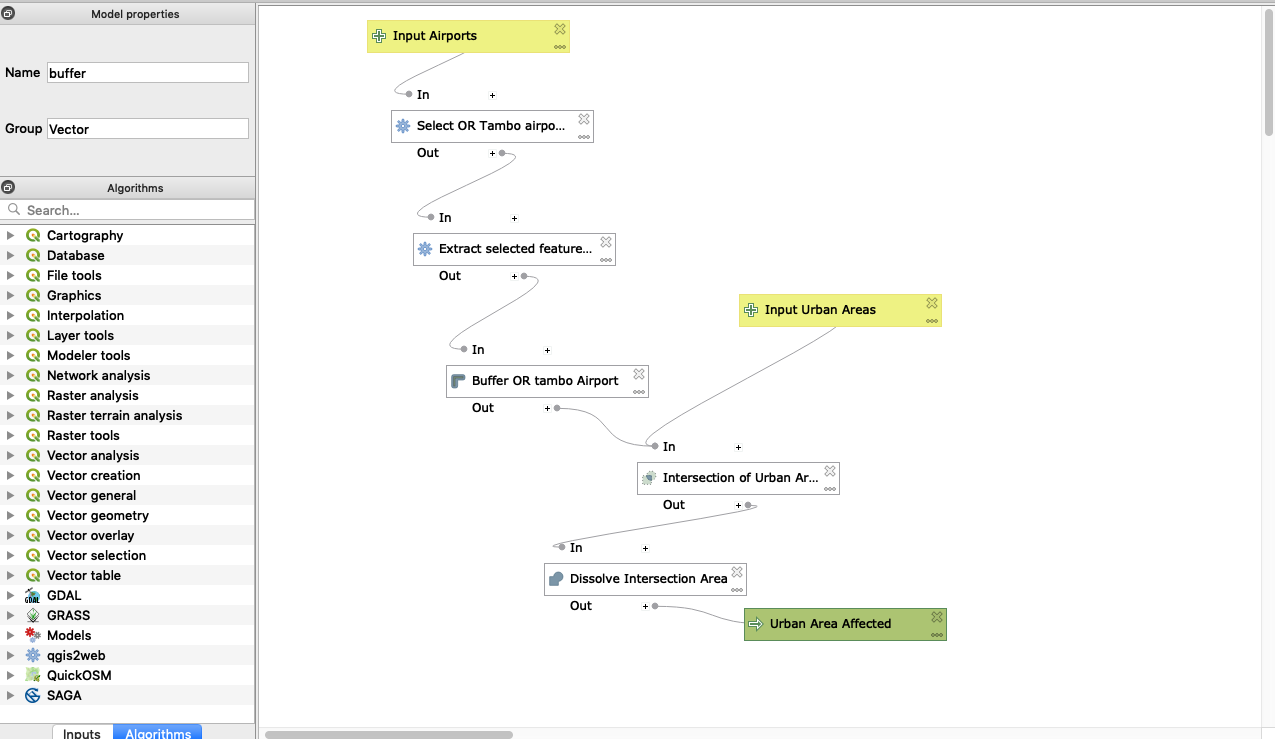 Using the graphical modeller in QGIS for easy automation of processes.
Picture source: QGIS Changelog
6
[Speaker Notes: The objectives of advanced data analysis in QGIS are to:
Highlight the usability of a GIS to perform basic, advanced geospatial analysis and solve complex spatial analysis problems
Understand the advanced functionalities and concepts available in QGIS
Learn key GIS tools using QGIS tools that may help you with your analysis moving forward
Learn techniques for the automation of GIS workflows.
Learn techniques that will help with creating visualisations.]
9.2 Advanced Data Analysis in QGIS and PostGIS
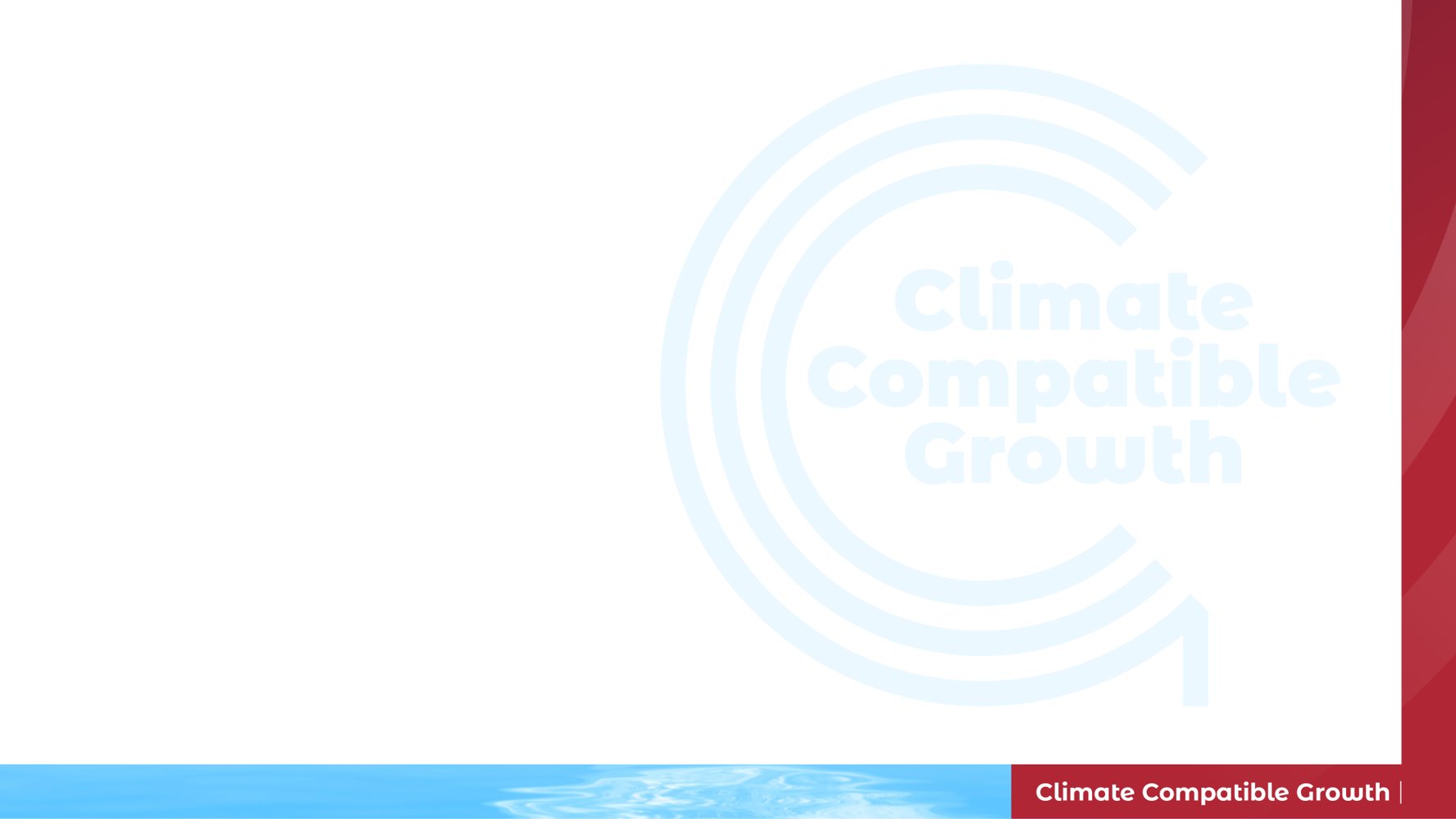 Advanced Data Analysis in PostGIS
While PostgreSQL is known for and widely popular as a transactional database due to its SQL compliance, reliability, data integrity and ease of use, it is less commonly associated with analytic applications.
The blog from Crunchy Data provides more insight into how PostGIS can be leveraged for advanced data analysis.
7
[Speaker Notes: The combination of PostgreSQL and applications such as R provide users with the ability to leverage the power and efficiency of PostgreSQL. When further combined with PostGIS, the geospatial extender for PostgreSQL, users can perform powerful spatial analytics within the PostgreSQL database.]
9.3 Further, developing your project through the incorporation of OnSSET, OnStove or EAE data
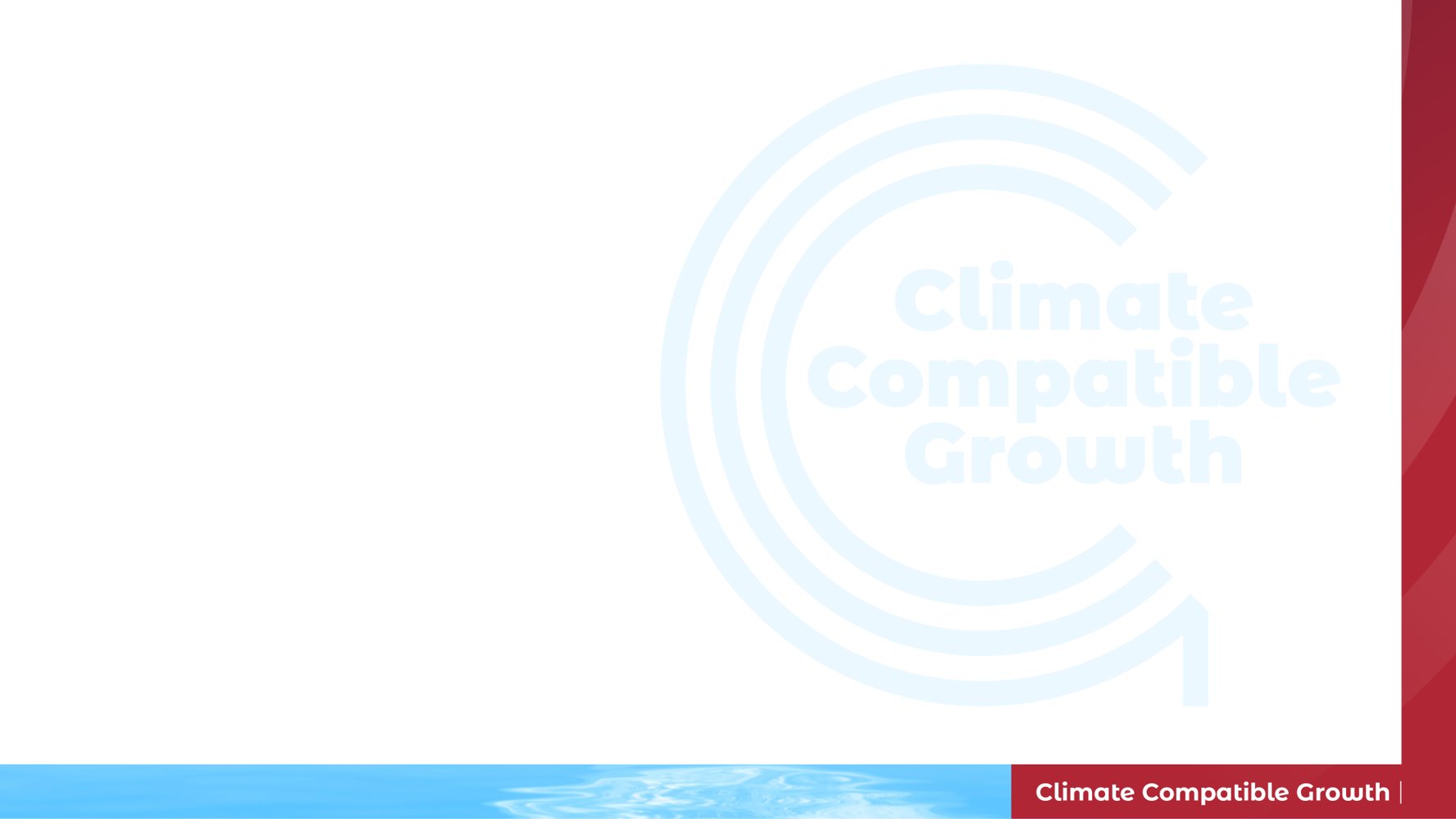 Take a moment to explore and access a plethora of energy-related datasets by visiting the following websites:

OnStove: Delve into this platform to discover a diverse array of energy datasets ripe for downloading and analysis.

OnSSET (OnSSET - Open Source Spatial Electrification Tool): Uncover valuable energy data resources within OnSSET, offering comprehensive insights for your analytical endeavours.

Energy Access Explorer: Embark on a data-driven journey with the Energy Access Explorer, where a wealth of energy datasets awaits your exploration and utilization.
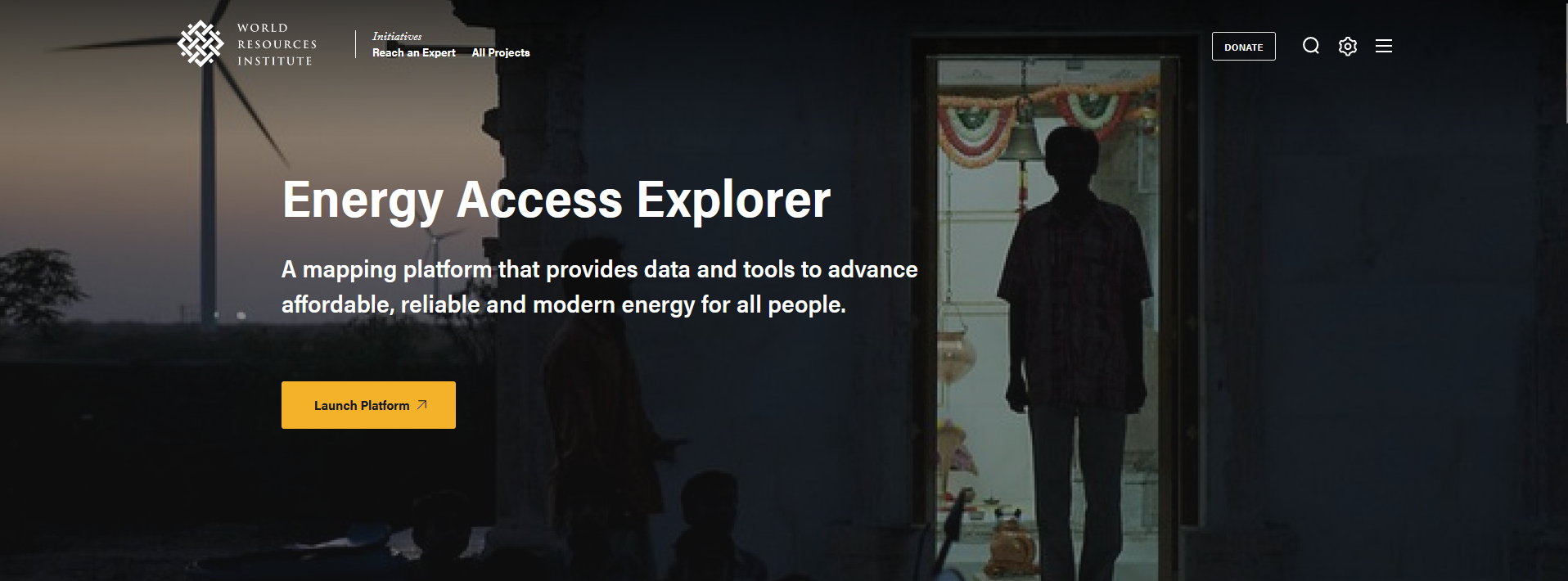 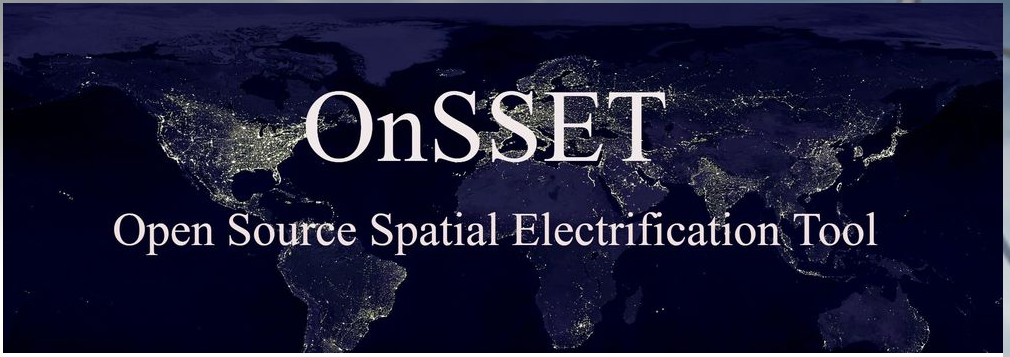 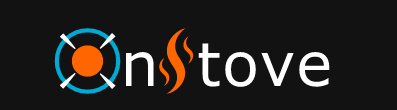 8
[Speaker Notes: Take a moment to explore and access a plethora of energy-related datasets by visiting the following websites:

OnStove: https://github.com/Open-Source-Spatial-Clean-Cooking-Tool/OnStove
OnSSET: http://www.onsset.org/
Energy Access Explorer: https://www.wri.org/initiatives/energy-access-explorer


Once you've acquired these datasets, leverage their richness to conduct in-depth analyses and create visualisations that bring about energy-related insights.]
Summary
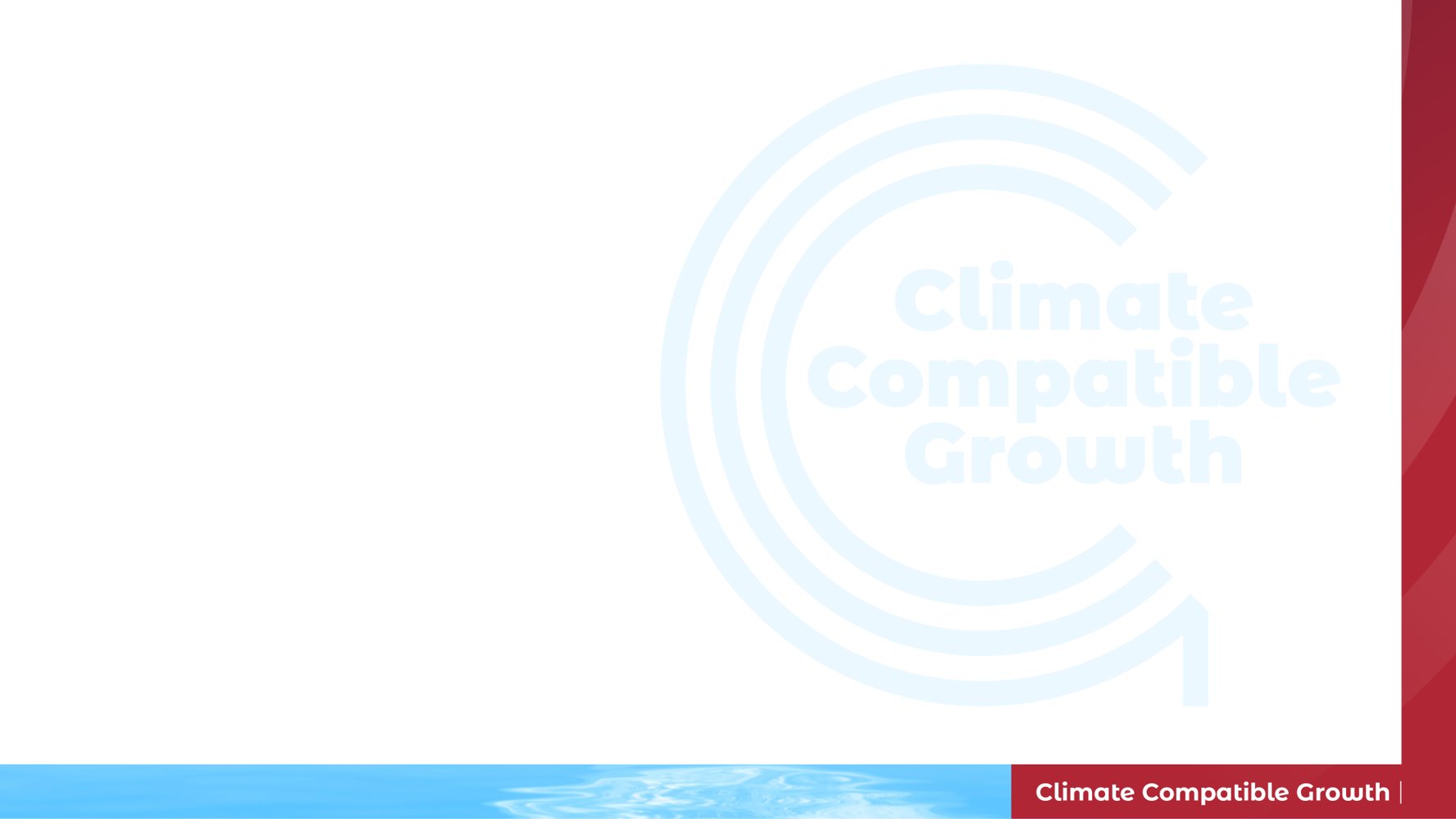 Key Concepts of the Lecture
In this lecture, you continued with setting up an SDI ecosystem by integrating data and metadata into visualisation platforms or tools. The lecture demonstrated the following:
Visualisation of data and charts in QGIS and MapStore
Advanced data analysis in QGIS and PostGIS to generate new insights that you can publish in GeoNode or your QGIS layouts.
Further development of your project through the incorporation of OnSSET, OnStove or EAE data
9
Reference
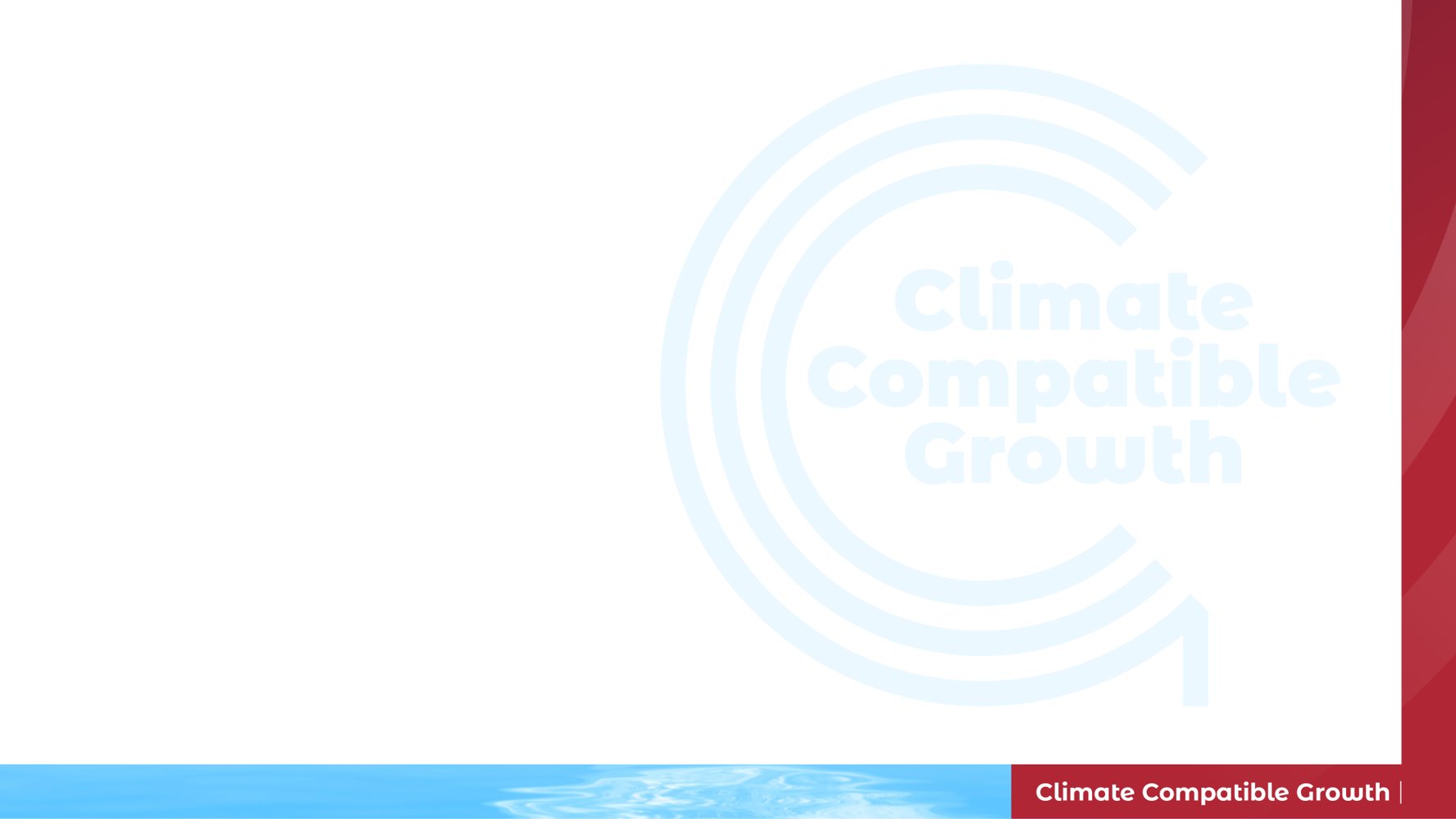 Crunchydata 2017. Spatial Analytics with PostGIS, PL/R and R. URL https://www.crunchydata.com/blog/spatial-analytics-with-postgres-postgis-plr 
GeoSolutions. MapStore. URL https://www.geosolutionsgroup.com/technologies/mapstore/ 
MapScaping 2021. MapStore. URL https://mapscaping.com/podcast/mapstore/ 
Spatial Thoughts 2021. Advanced QGIS. URL https://courses.spatialthoughts.com/advanced-qgis.html
10
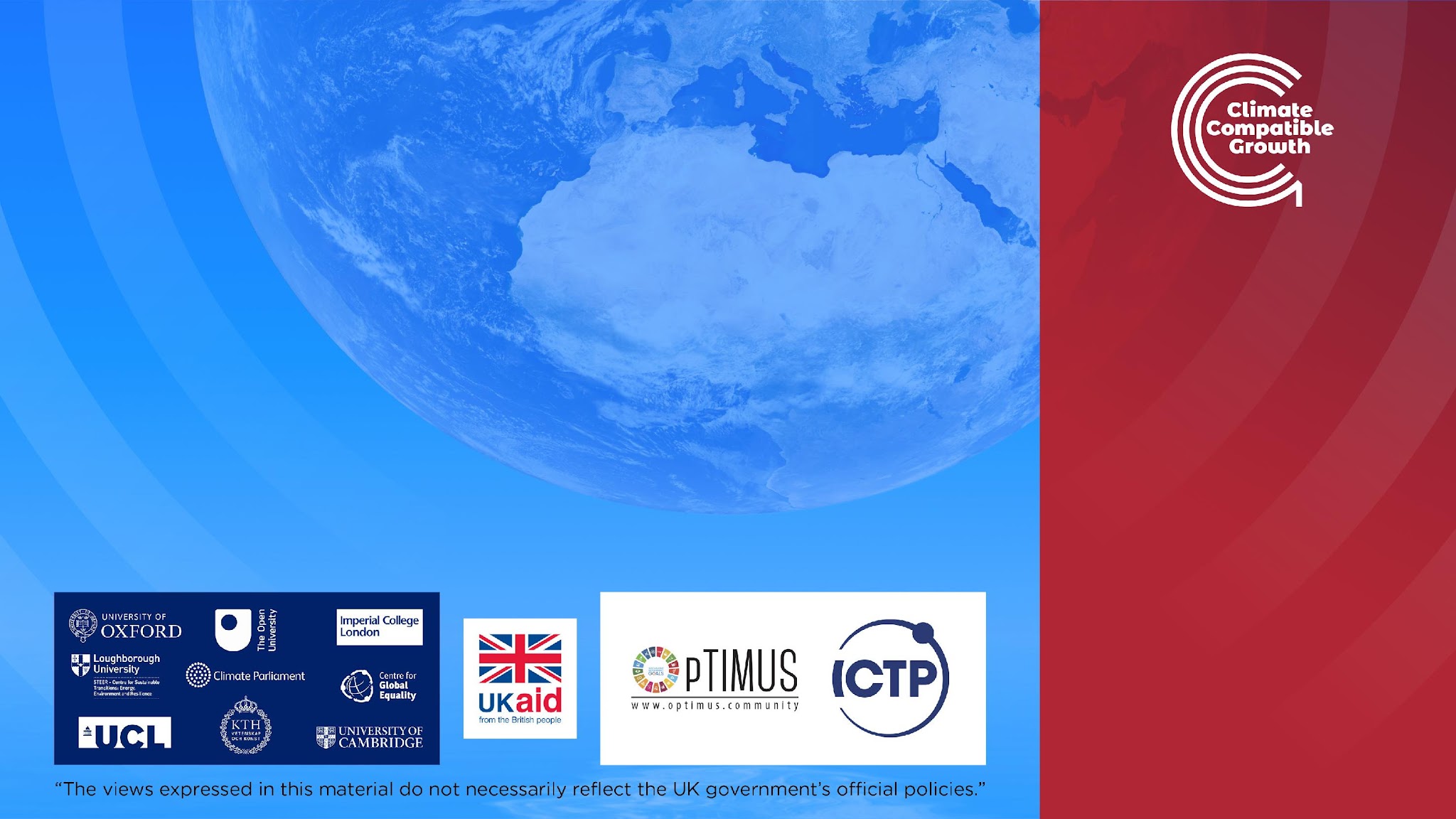 Supported by and in collaboration with 
Sustainable Energy for All
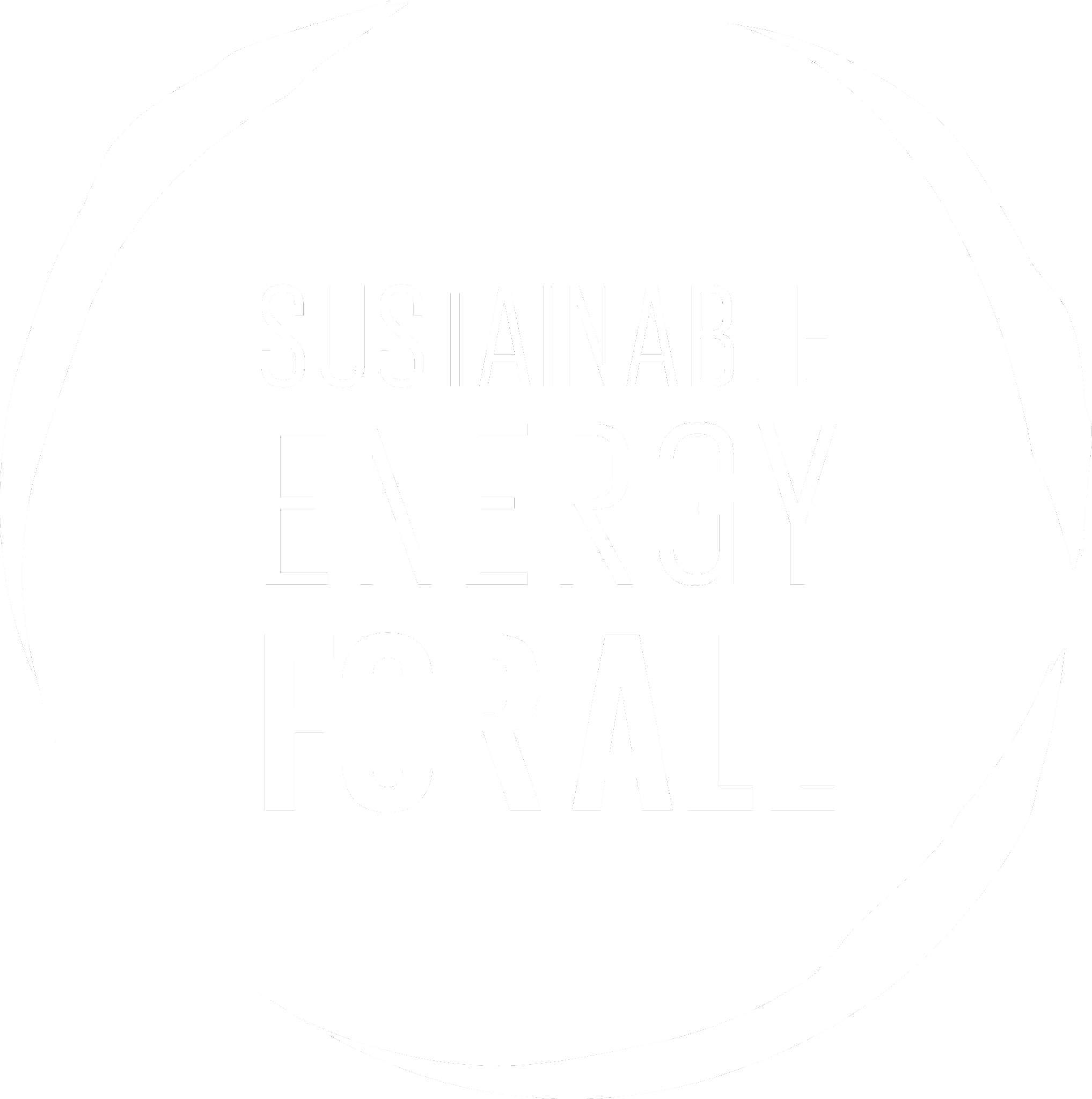 Consolidated by Admire Nyakudya, Seabilwe Tilodi and Thiasha Vythilingam
 from Kartoza
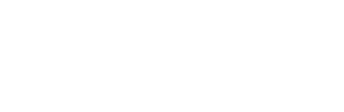 Moksnes N., Sahlberg A., Khavari B. 2021.Lecture 1: OnSSET/Global ElectrificationPlatform. Release Version 1.0. [onlinepresentation]. Climate Compatible GrowthProgramme, Energy Sector Management Assistance Program and World Bank Group
Nyakudya A., Tilodi S., Vythilingam T., 2023.Lecture 9: Geospatial Data Management for Energy Access. Release Version 1.0[online presentation]. Climate Compatible Growth Programme, Sustainable Energy for All, Kartoza
CCG courses (this will take you to the website link http://www.ClimateCompatibleGrowth.com/teachingmaterials)